State-of-the-Science Summit on Integrated Health Care
Risa Fox, MS, ACSW
Center for Mental Health Services
Substance Abuse and Mental Health Services Administration
UIC RRTC STATE OF THE SCIENCE
October 16, 2014 ♦Chicago. IL
SAMHSA CO-FUNDS 4 Rehabilitation, Research & Training Centers (RRTCs) with the National Institute of Disability & Rehabilitation Research (NIDRR)
Recovery Support Strategic Initiative
[Speaker Notes: Older image]
Defining Recovery
A process of change through which individuals improve their health and wellness, live a self-directed life, and strive to reach their full potential.
    – SAMHSA, 2011
Recovery Has Come of Age
Guiding Principles of Recovery
Holistic 		
Person-driven	
Many pathways	
Peer support 	
Relational/social 
Strengths/responsibility
Respect
Culturally based
Addresses trauma
Hope
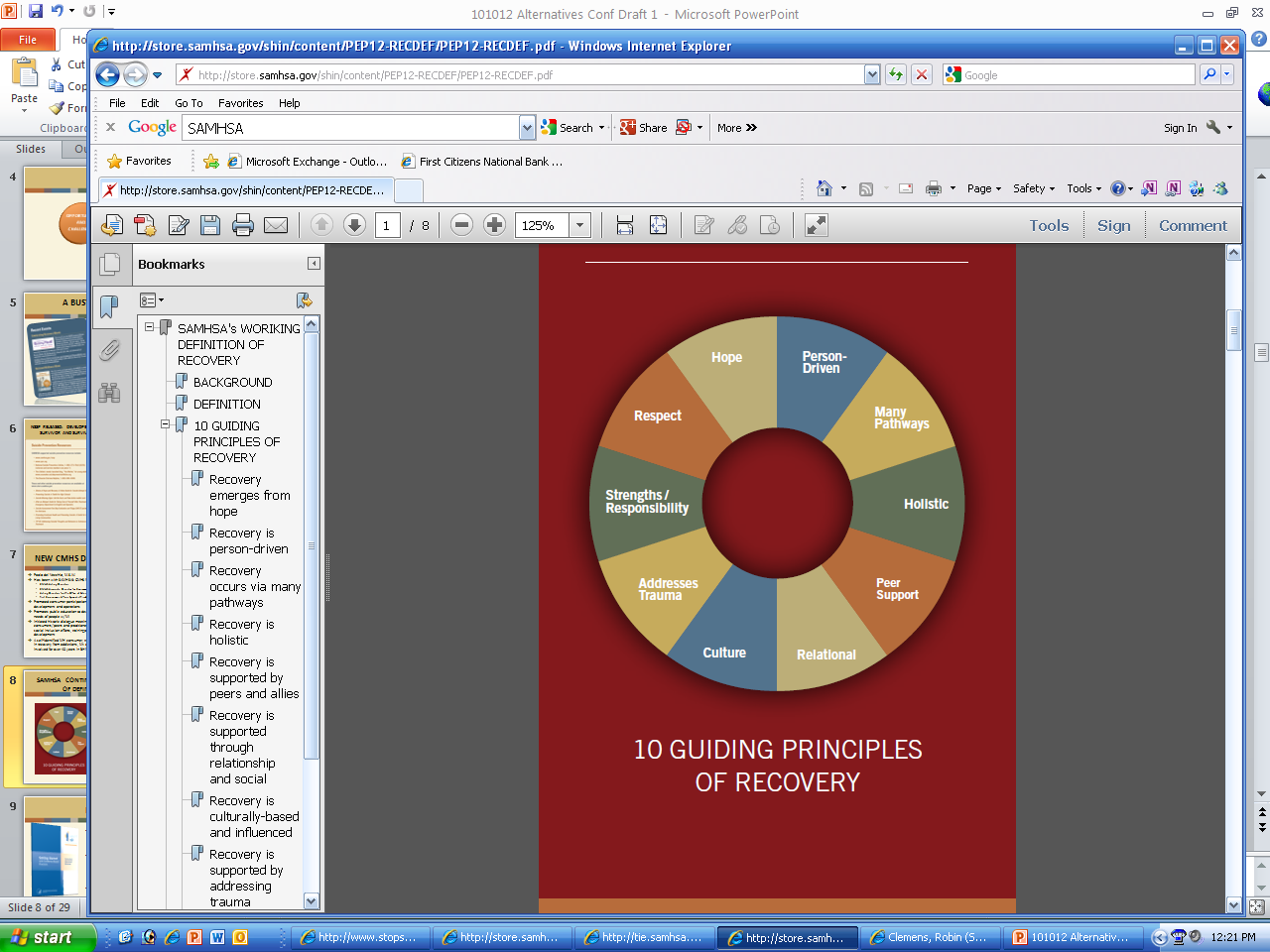 Health
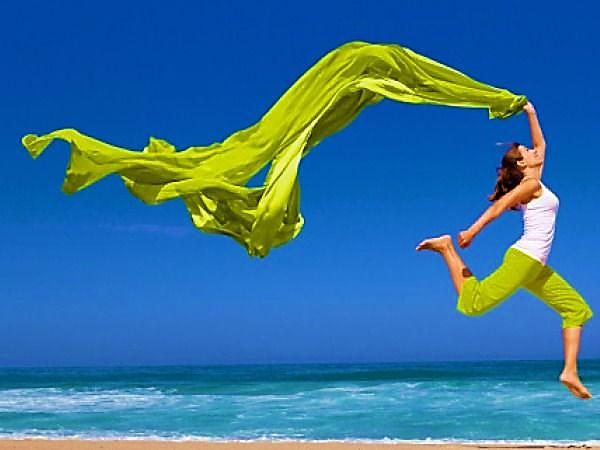 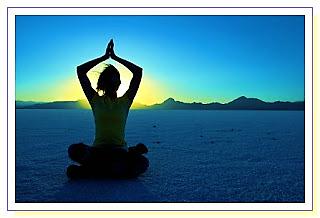 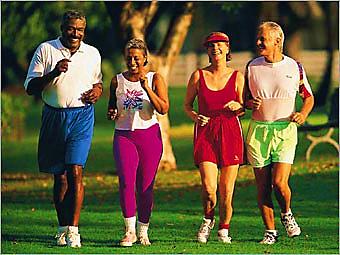 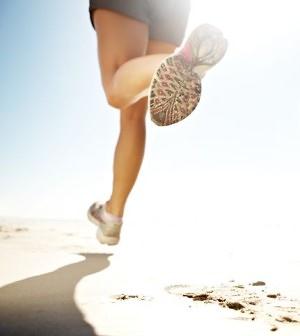 SAMHSA’s Wellness Initiative
We envision:
A future in which people with mental and substance use disorders pursue optimal health, happiness, recovery, and a full and satisfying life in the community via access to a range of effective services, supports, and resources.
We pledge to:
Promote wellness and take action to improve quality of life and increase years of life for people with mental and substance use disorders.
Health Disparities
More than 42 percent of adults with serious mental illnesses are obese.
Fewer than 20 percent of people with schizophrenia engage in regular moderate exercise.
People with schizophrenia consume fewer fruits and vegetables and more calories and saturated fats than the general population.
Bartels, S., &  Desilets, R. (2012). Health promotion programs for people with serious mental illness. Washington, D.C. SAMHSA-HRSA Center for Integrated Health Solutions.
SAMHSA Integrated Care Initiative
Seeks to better coordinate and integrate primary and behavioral health care resulting in:
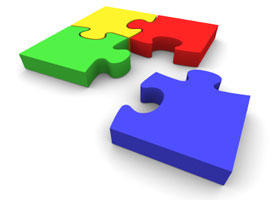 Improved access to primary care services
Improved prevention, early identification, and intervention to reduce the incidence of serious physical illnesses, including chronic disease 
Increased availability of integrated, holistic care for physical and behavioral disorders 
Better overall health status of clients
Spirit
“In every walk with nature one receives far more than he seeks.”         — John Muir
Closing Thoughts
“It’s kind of fun to do the impossible.”


(Walt Disney 1901 – 1966)
For More Information
SAMHSA
1 Choke Cherry Road • Rockville, MD • 20857
Phone: 1-877-SAMHSA-7 (1-877-726-4727)TTY: 1-800-487-4889Fax: 240-221-4292http://www.samhsa.gov


CMHS
Phone: 240-276-1310 
Fax: 240-276-1320